Моё педагогическое кредо
«Вера, надежда, любовь»
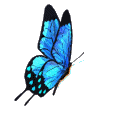 Подготовила: 
Усова Светлана Николаевна
В некотором царстве...
Место, наполненое знаниями, стремлением и мудростью...
МОУ «Средняя общеобразовательная школа № 4»
Великая математика
Первая ступенька...
Первый учитель 
Фёдорова Ольга Сергеевна
Вторая ступень...
Учитель математики
Буржинская Елена Игоревна
Остаться в царстве математики
ГАОУ ВО Ленинградской области "Ленинградский государственный университет имени А.С.Пушкина"
Кафедра «Математики и информатики»
Третья ступень...
Царские палаты
Декан факультета математики и информатики
Бороненко Татьяна Алексеевна
Судьбаносная встреча
Усов Игорь
Осуществление мечты...
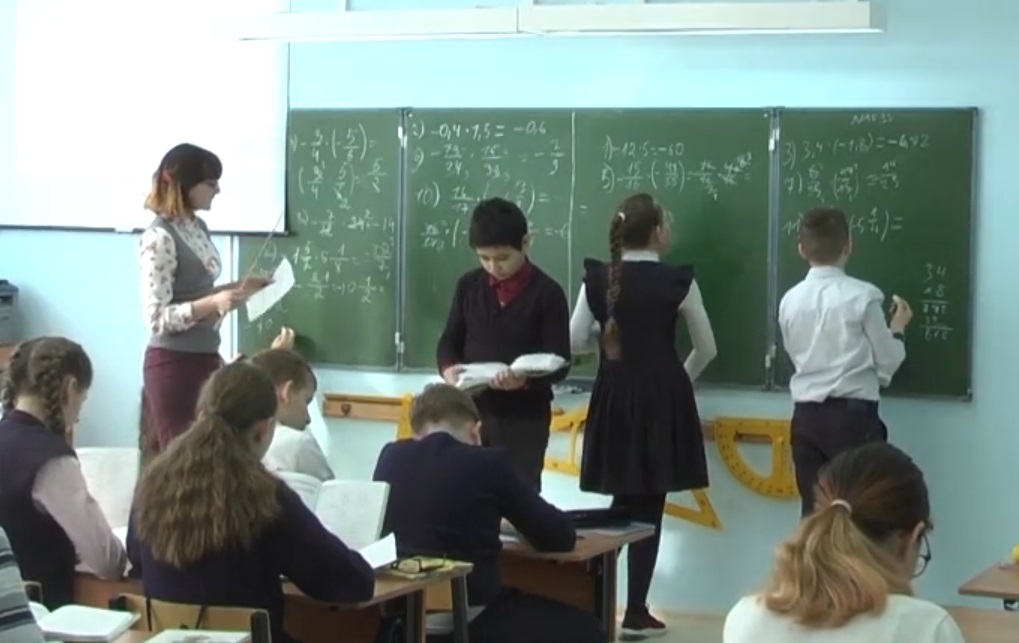 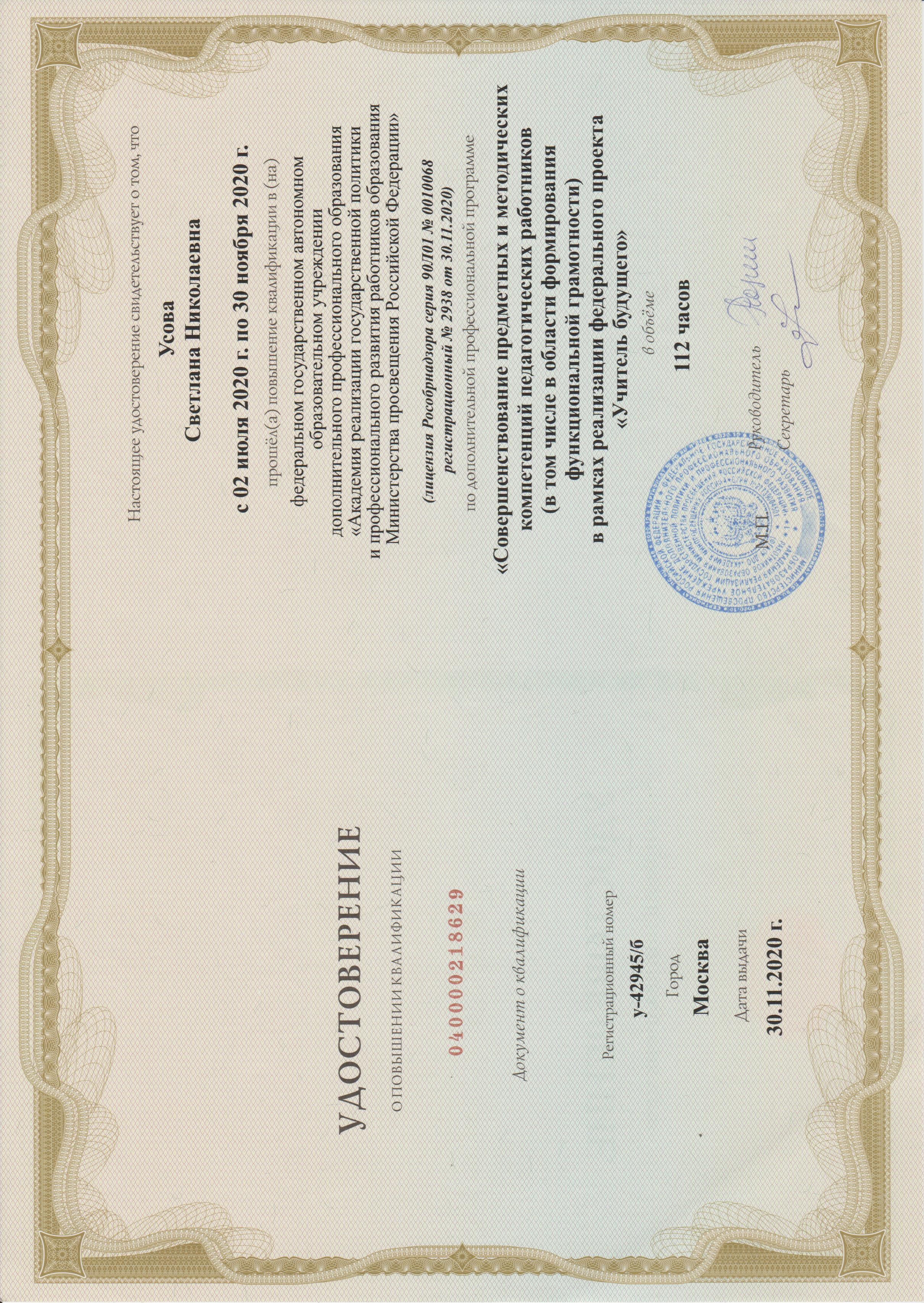 По дороге знаний...
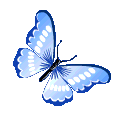 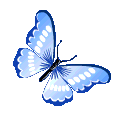 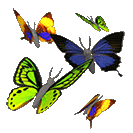 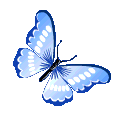 Светлана Усова с мамой
Константин Усов с мамой
С тех пор прошло немало лет...
Мораль
Ставь цель перед собой
Любовь, надежда, вера - вот оберег простой!
Вот и сказочке конец, а кто слушал - молодец!